ESTABLISHMENT OF BRITISH EMPIRE IN INDIA
HISTORY -2
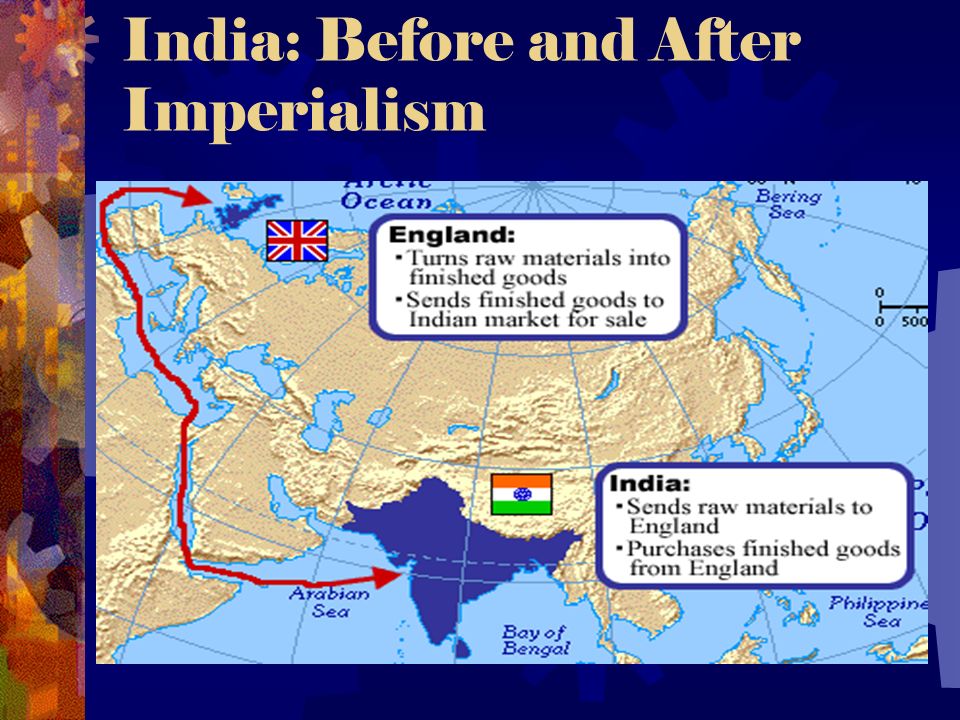 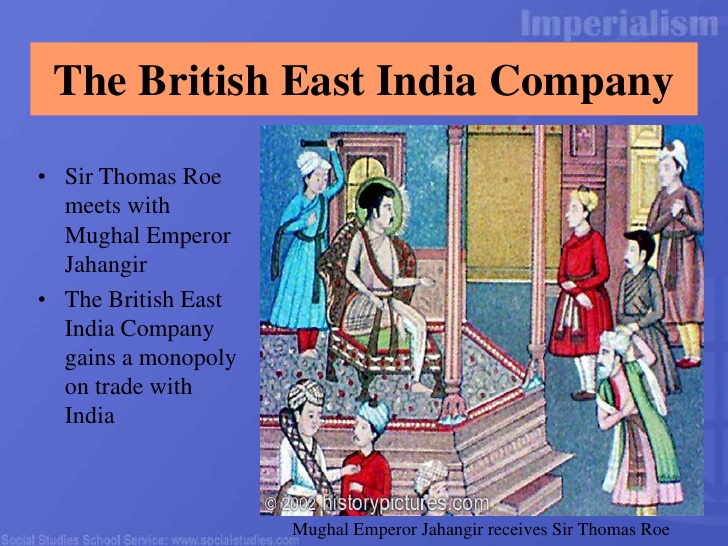 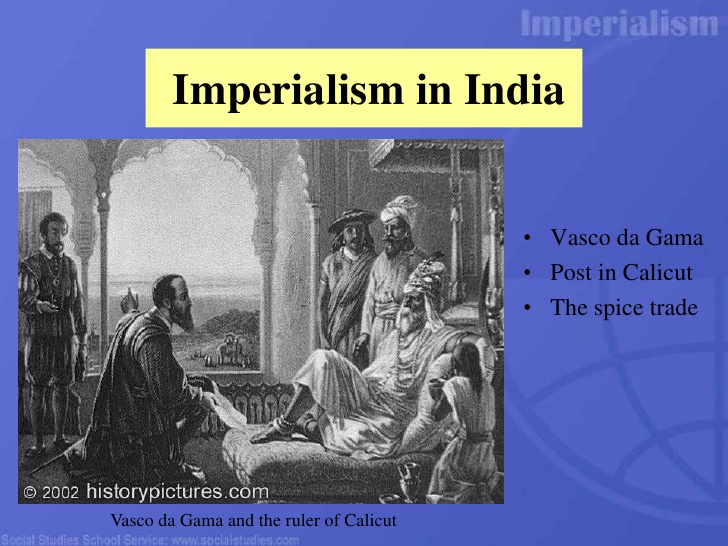 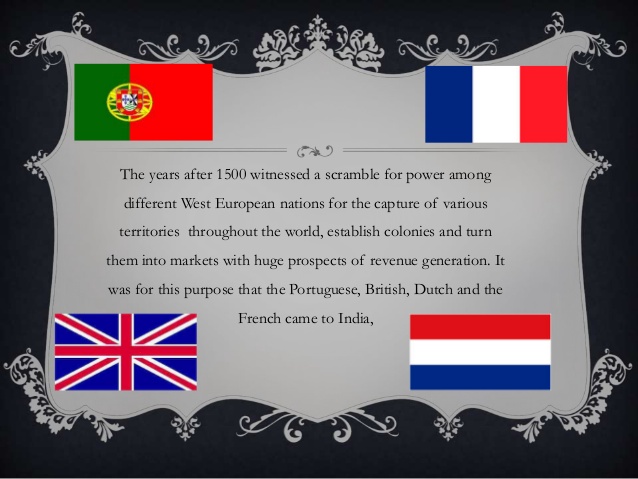 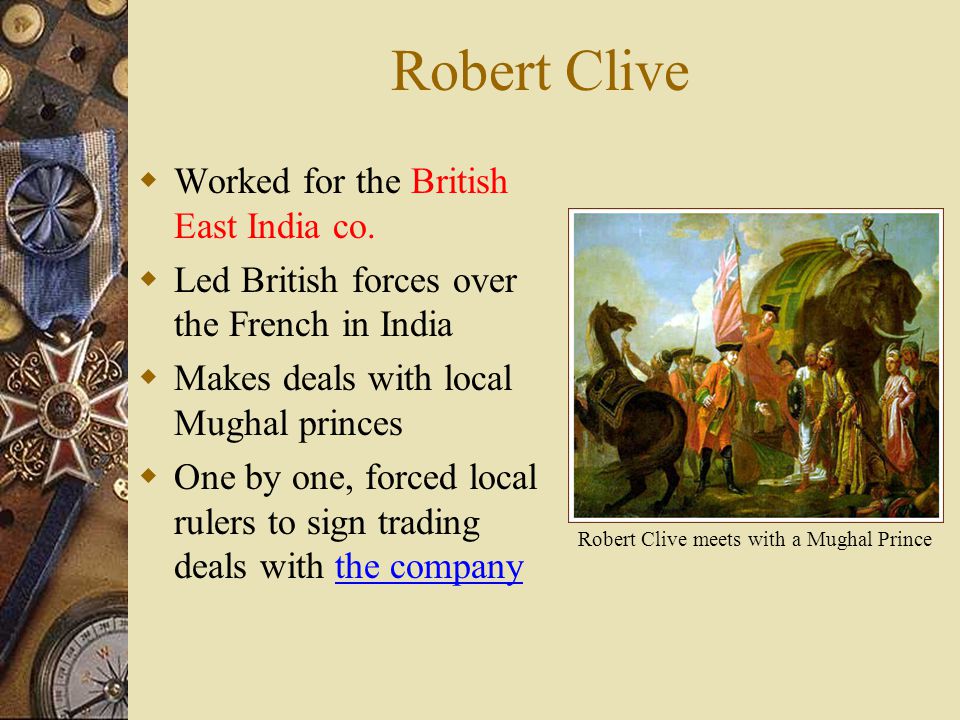 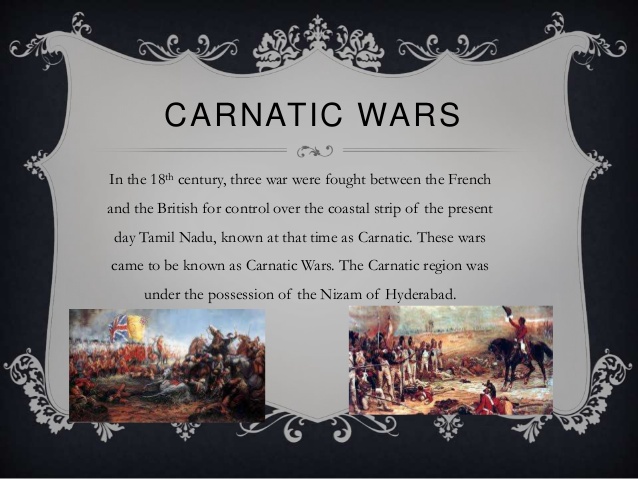 PREPARED BY
KALYANI S
SNS ACADEMY